Тема 13.Методика проведення бухгалтерських наукових досліджень
ЗМІСТ
13.1.	Порядок накопичення наукових фактів та їх використання

13.2.	Загальноприйняті методи наукових досліджень

13.3.	Методи бухгалтерського наукового дослідження та порядок їх вибору
Дефініція “науковий факт”
Дефініція “метод наукового дослідження”
Основні методи наукових досліджень, які використовуються у пізнанні
Види спостережень у бухгалтерських наукових дослідженнях
Види спостережень у бухгалтерських наукових дослідженнях
Первинне
Вторинне
Третинне
Етапи процесу первинного спостереження у бухгалтерських наукових дослідженнях
ЕТАПИ
Отримання інформаці
Сприйняття інформації
Вимірювання
Реєстрація
Журнал реєстрації прибуткових і видаткових касових ордерів
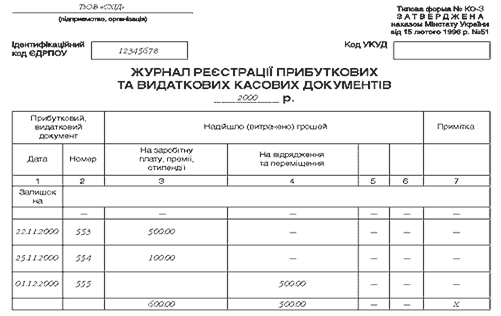 Відображення операцій з обліку витрат у лісовому господарстві
Основні техніко-економічні показники підприємства лісового господарства
Динаміка зміни обсягів виробництва продукції лісового господарства за 2001 – 2008 рр. (у % до попереднього р.)
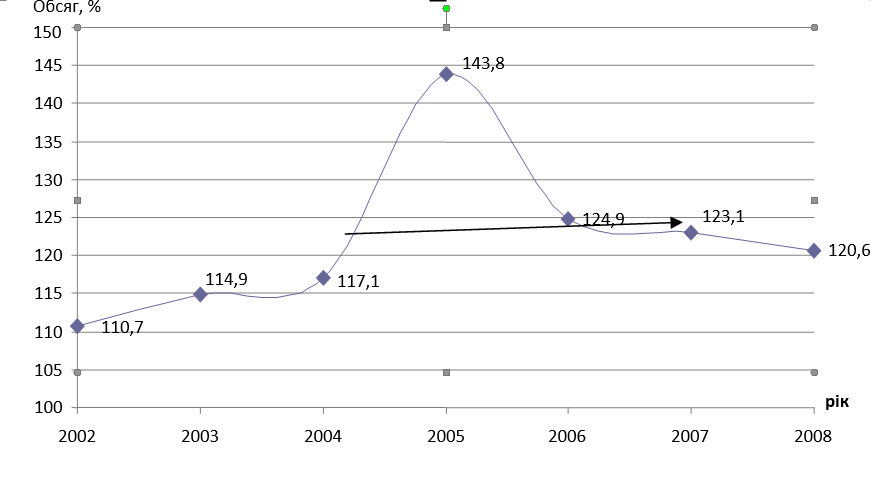 Анкета “Податковий кодекс України – перший рік застосування”
Розрахунковий метод
З1РП = Пс-сть/ТП(РП)  або З1ТП= (∑q*z)/(∑q*p),

де  q – кількість продукції в натуральних одиницях;
Z – витрати на 1 грн. продукції, грн.;
P – ціна за одиницю продукції, грн.
Розрахунок впливу факторів на показник витрати на одну гривню товарної продукції
Періодизація розвитку обліку, запропонована М. С. Пушкарем
Періодизація розвитку обліку, запропонована М. С. Пушкарем
Дякую 
за увагу!